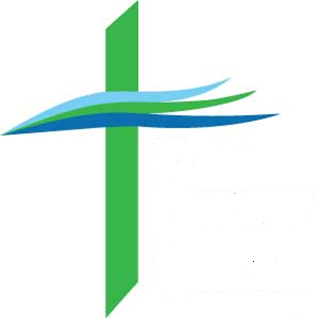 Welcome to Kuna Baptist Church
17 September 2023
OUR PURPOSE:EXALTATION of GODEDIFICATION of BELIEVERSEVANGELISM of UNBELIEVERS to JESUS CHRIST
Worship Service – 10:45 A.M.
This Photo by Unknown Author is licensed under CC BY-NC-ND
Choir Practice Today5 PM
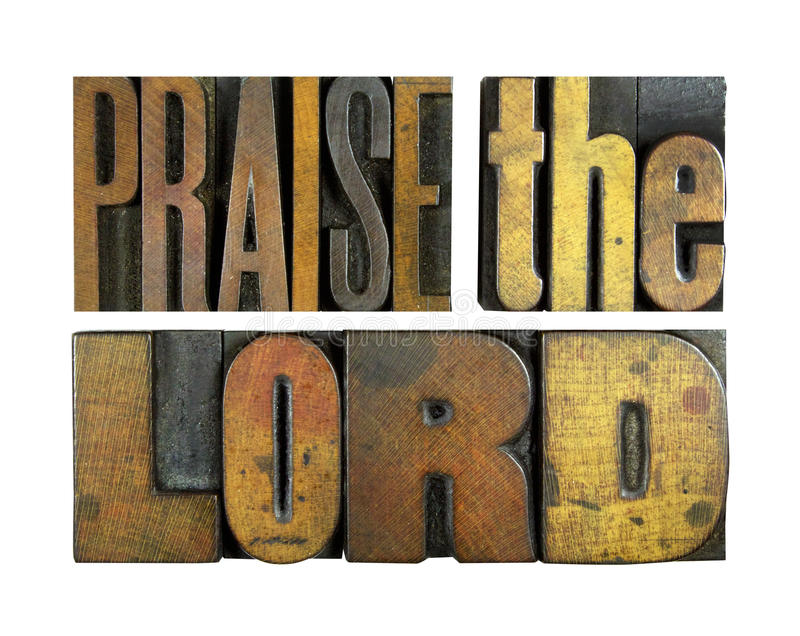 PRAISE & PRAYER September 24th @ 6PM
Women’s Bible Study
Next Bible study is Sep.28th  
Morning study: 11-12
Evening study:  7-8 
Please bring: Your Bible, a notebook, and pen.
Contact: Anisa with questions.
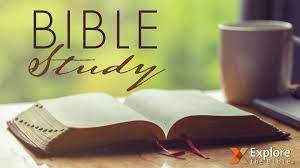 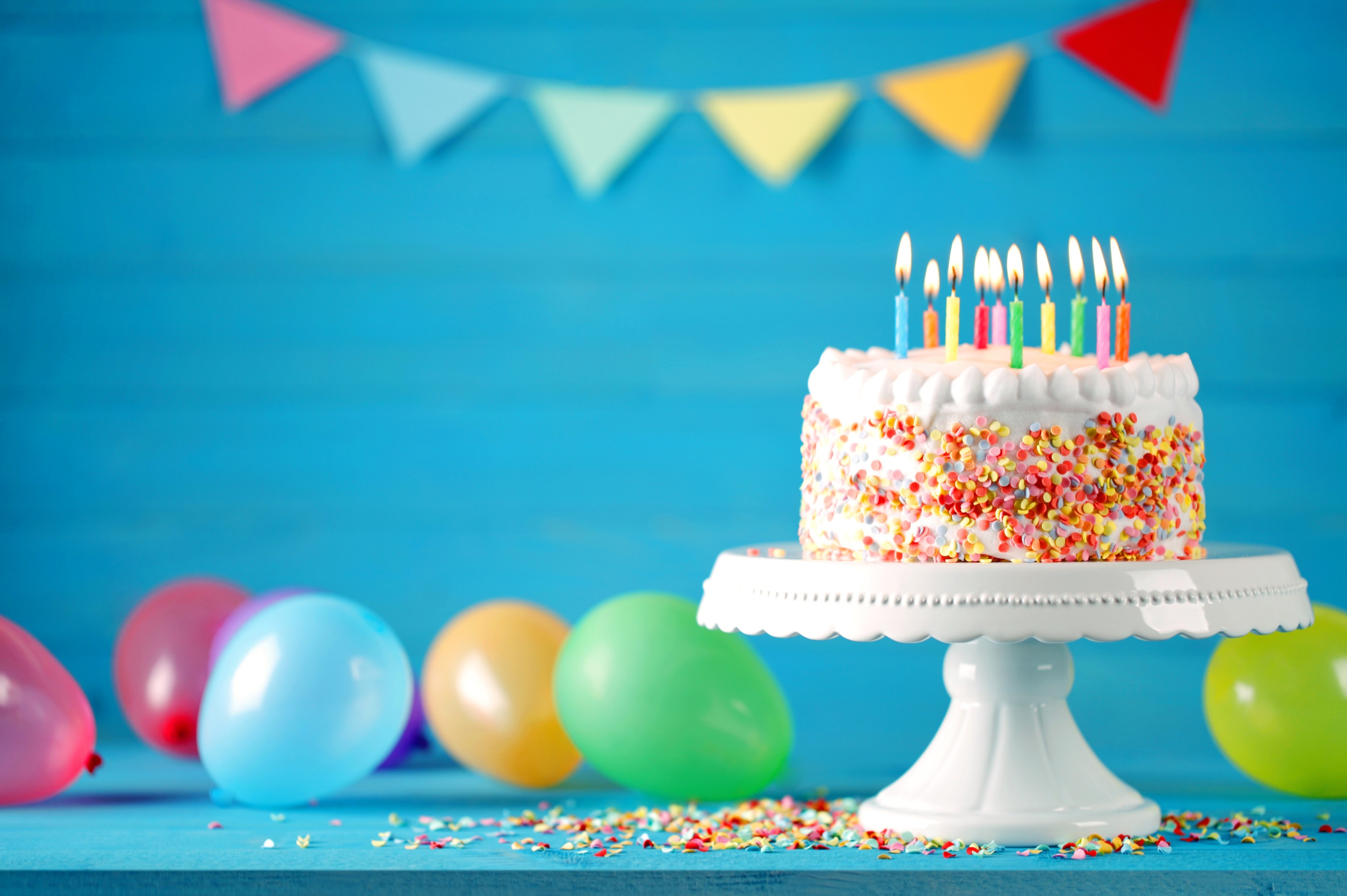 HAPPY BIRTHDAY
Sep	19th  	Ashtin Christensen
Sep 	19th 	Bjorn Gajdos
Sep	19th 	Abby Piper
Sep	19th 	Curtis Shaffer
Sep	20th 	Isaac Prince
Sep	22nd 	Zach Worley
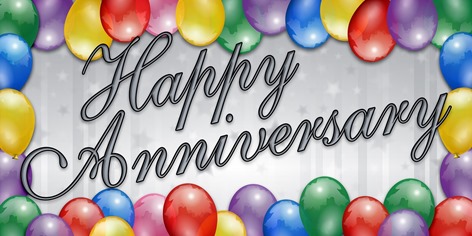 September 21st Brian & Kathy Slind
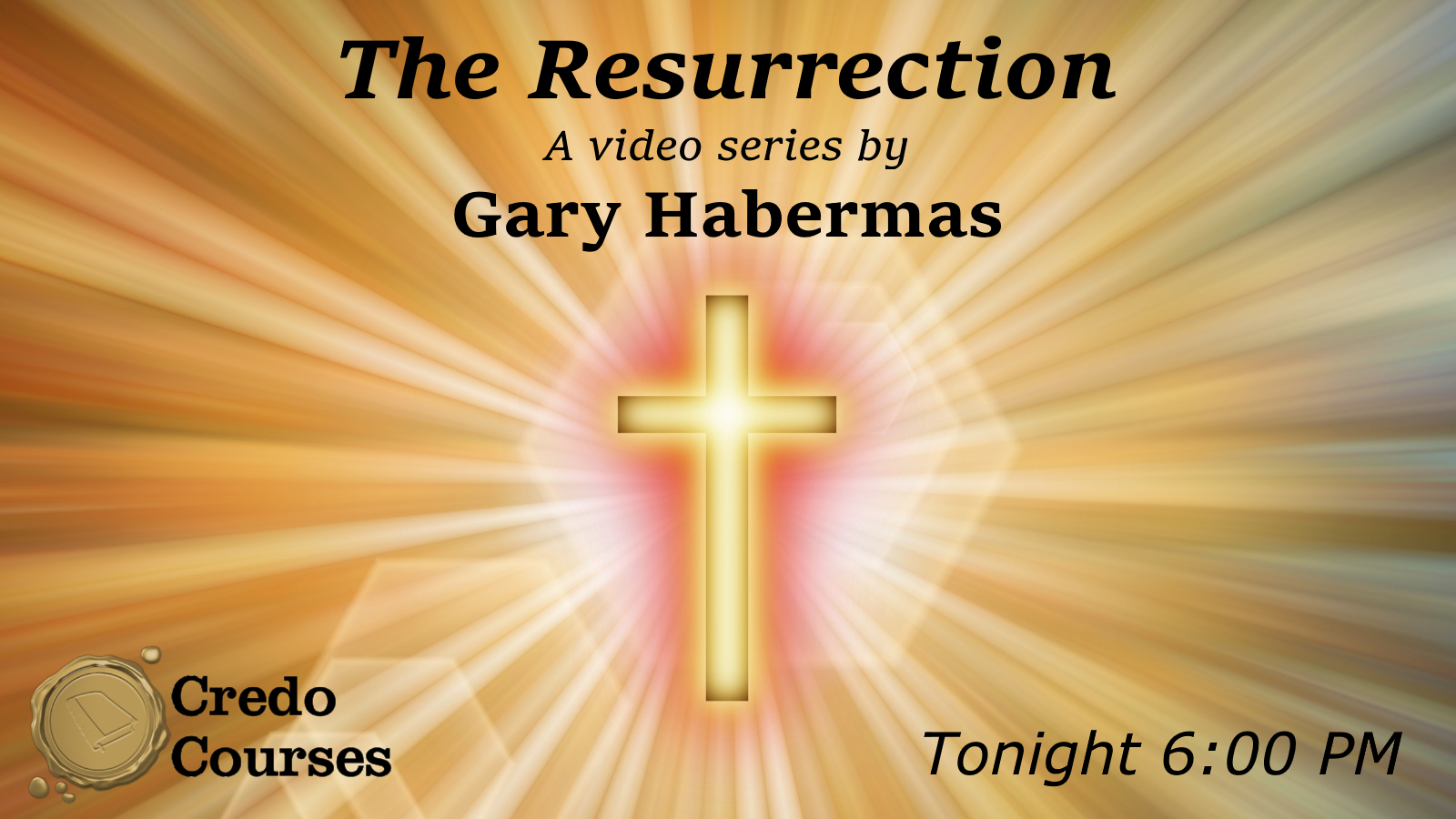 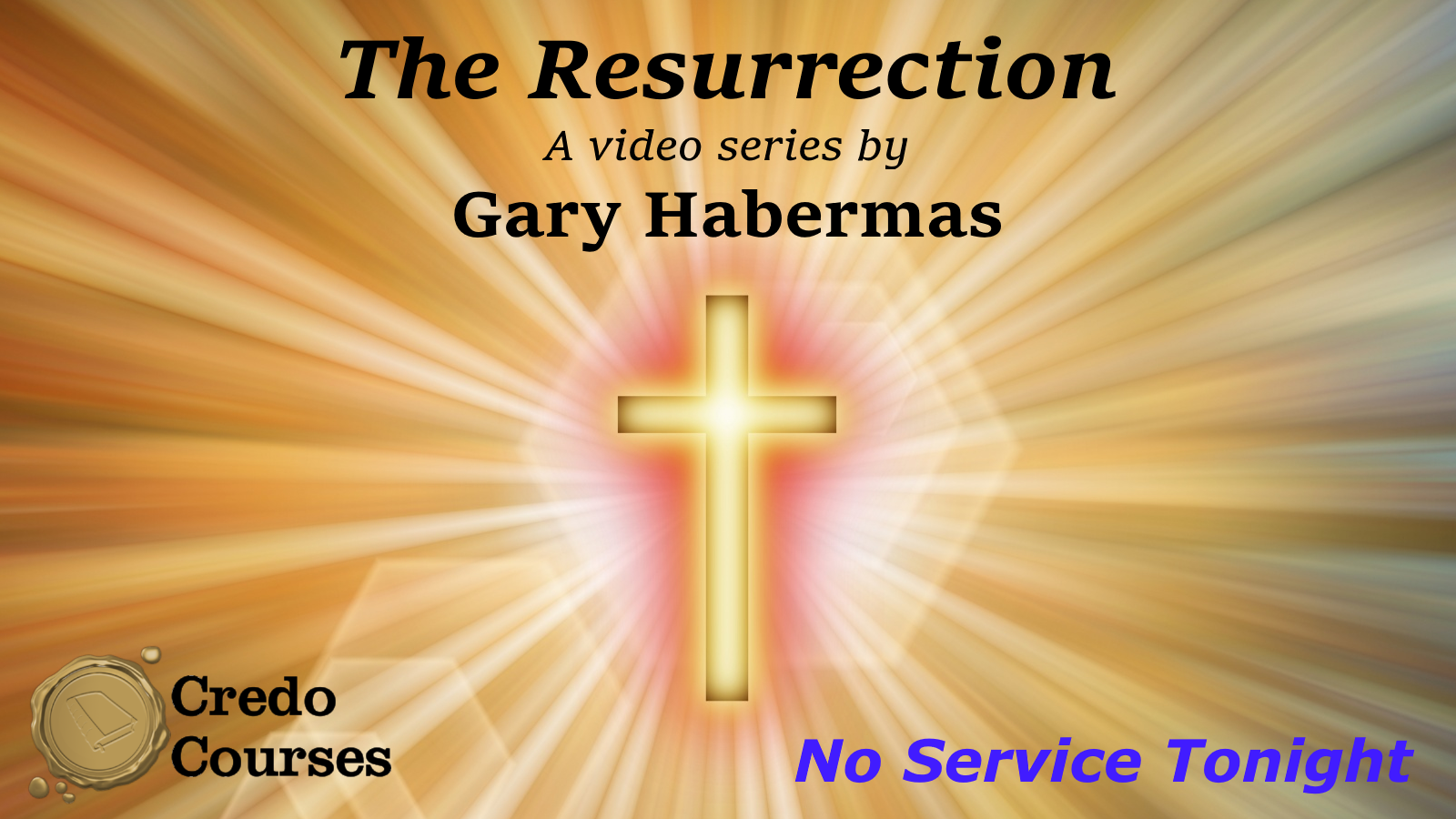 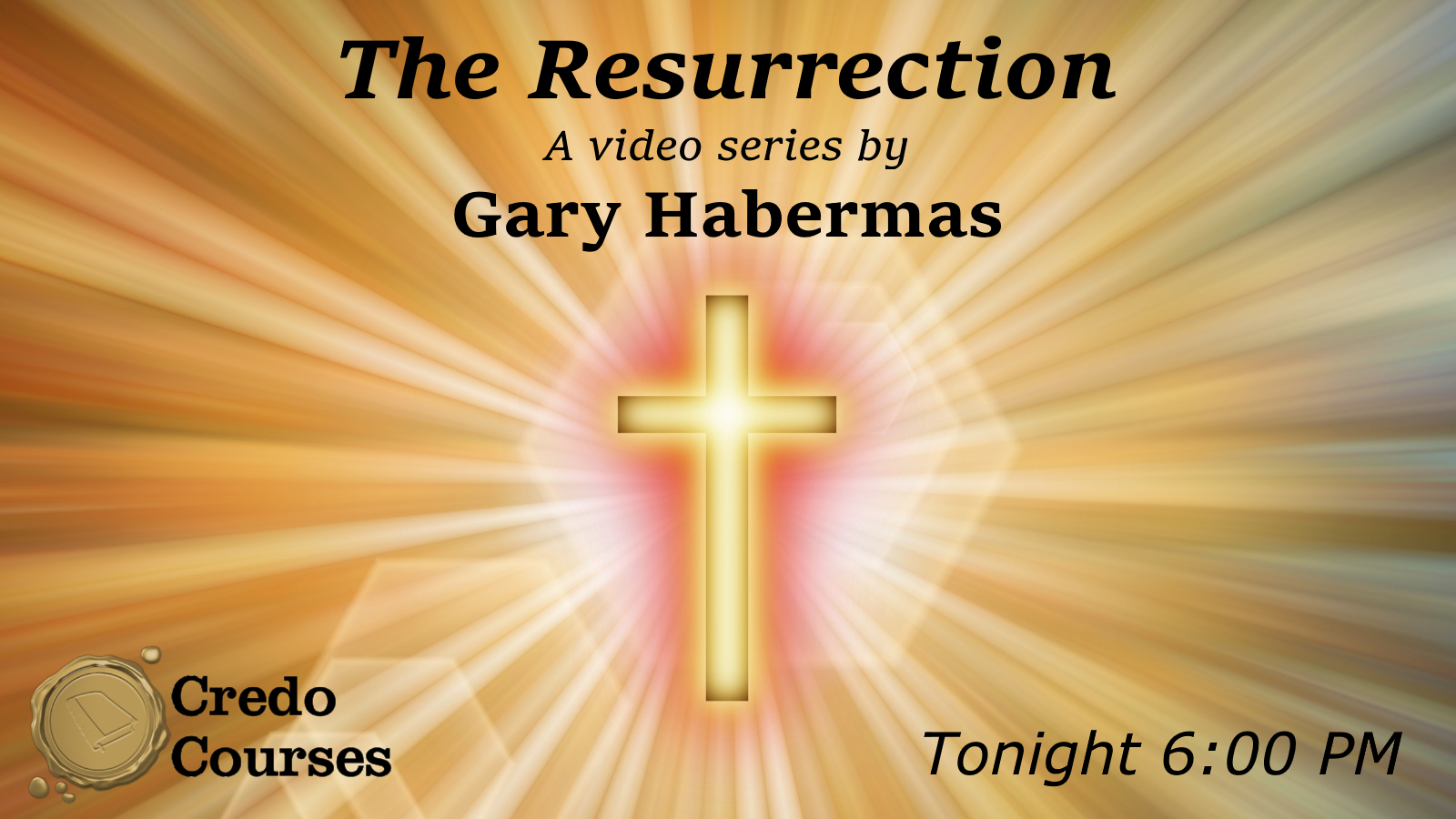 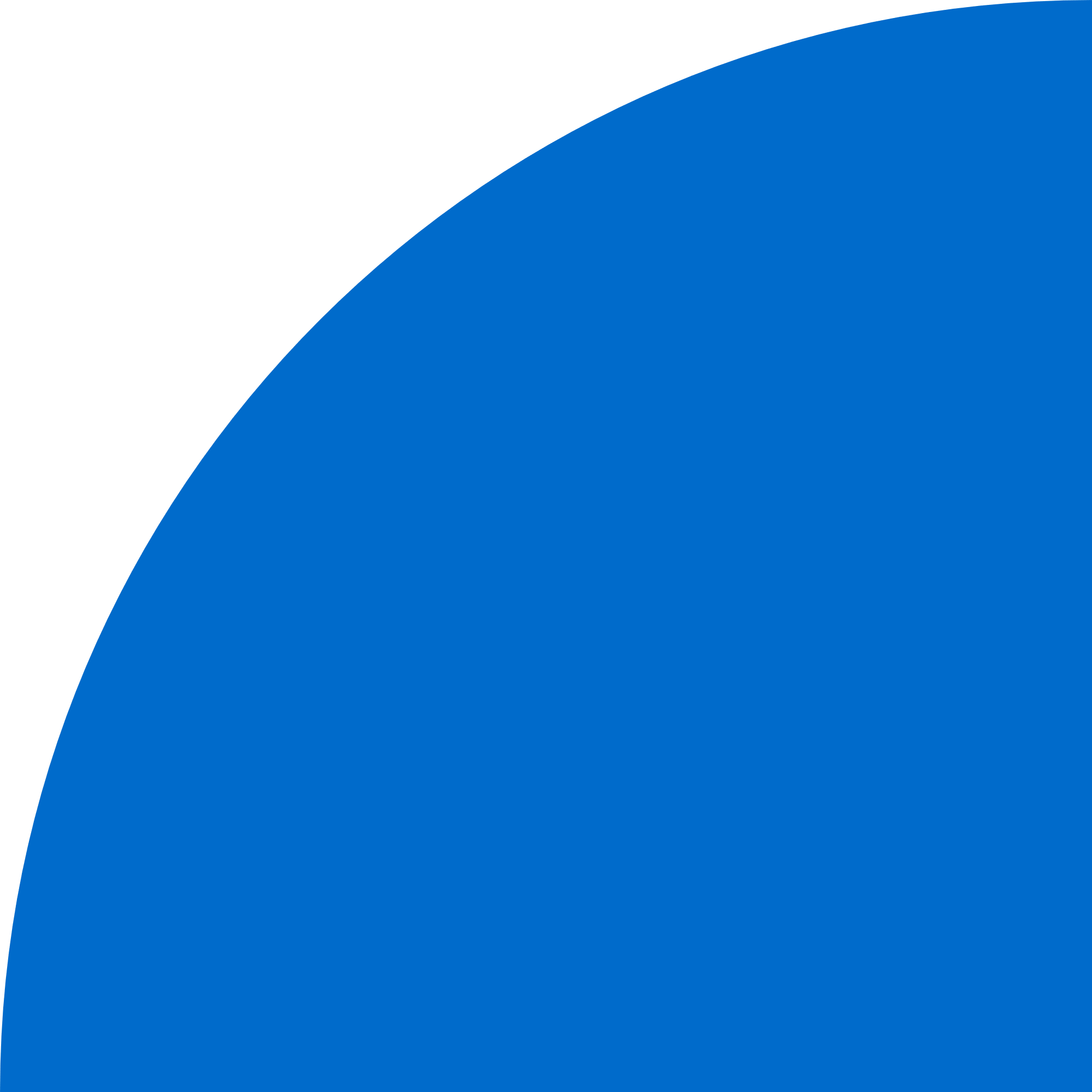 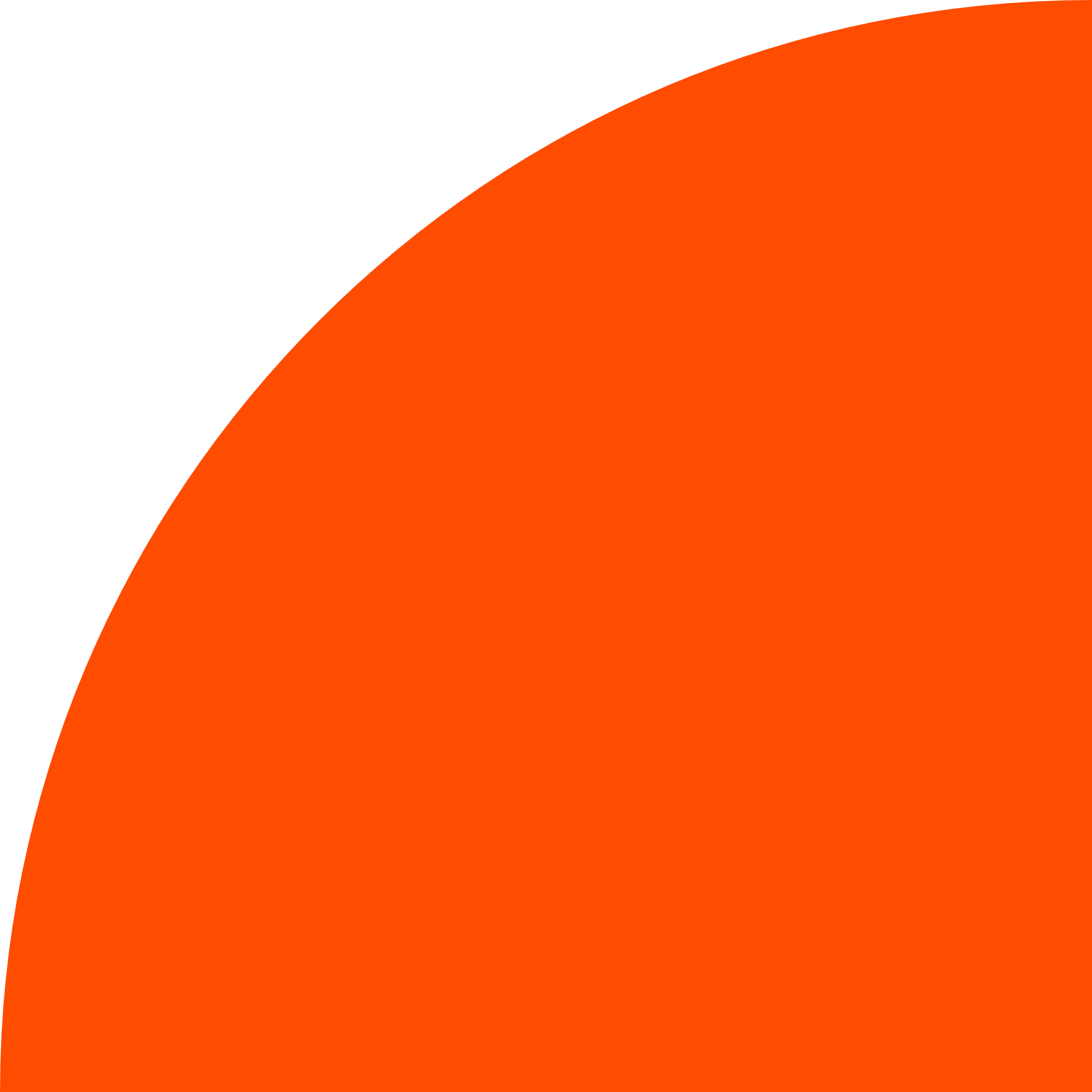 Verses
Stories
Games
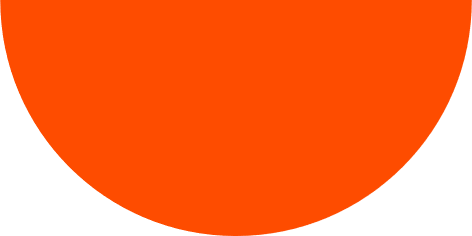 See you there!
Wednesdays starting 
September 6, 2023
6:30 - 7:55 p.m.